PLANIFICACIÓN  CLASES VIRTUALESSEMANA N° 20FECHA : 14- agosto-2020
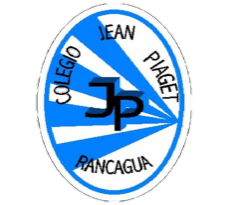 Colegio Jean Piaget
Mi escuela, un lugar para aprender y crecer en un ambiente saludable
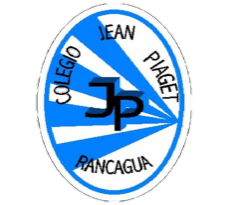 Reglas para una buena clase
Puntualidad
Tener materiales solicitados
Ser respetuoso con el profesor y sus compañeros
Mantener micrófono apagado 
Mantener cámara encendida(solo si el alumno quiere)
Dudas o consultas a través del chat
Estar atento a la clase online
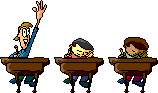 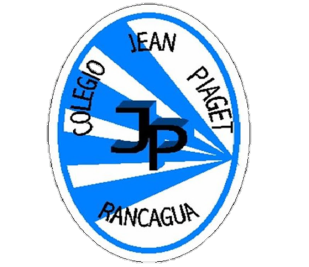 InicioActivación Conocimientos Previos
RECORDEMOS
¿Qué son los objetos tecnológicos? 

¿ Qué precauciones son necesarias al momento de manipular una plancha?
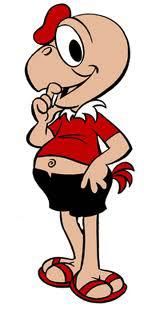 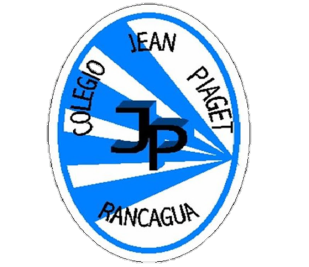 OBJETOS TECNOLÓGICOS
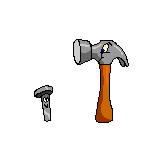 Los objetos tecnológicos. Son aquellos que los hombres, con su habilidad, ha creado. Además pueden ser simples, como una cuchara, o complejos, como un auto. El hombre crea objetos tecnológicos para que las personas puedan hacer todo de una manera más fácil, y así mejorar la calidad de vida de todos
PRECAUCIONES
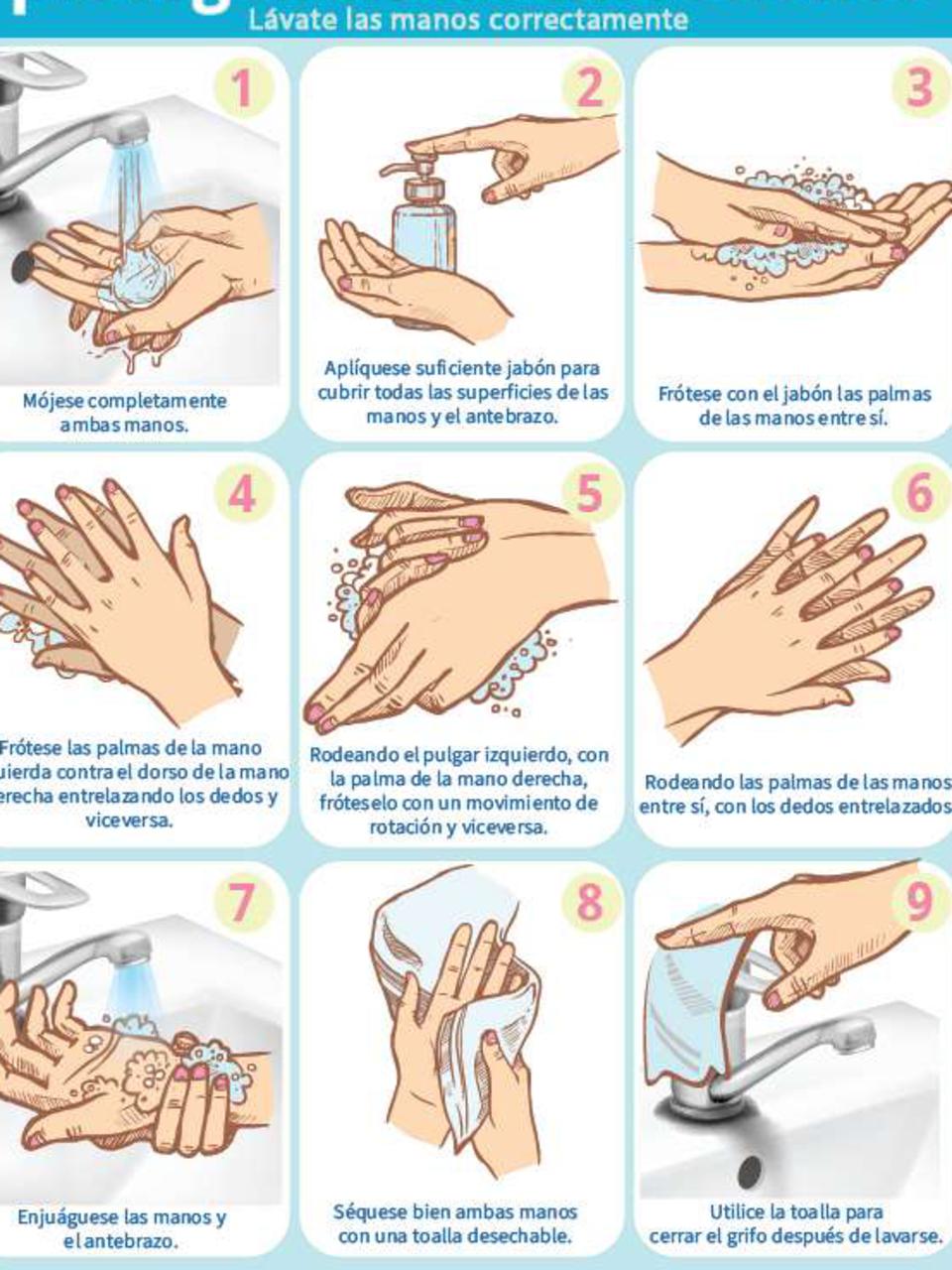 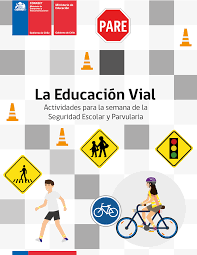 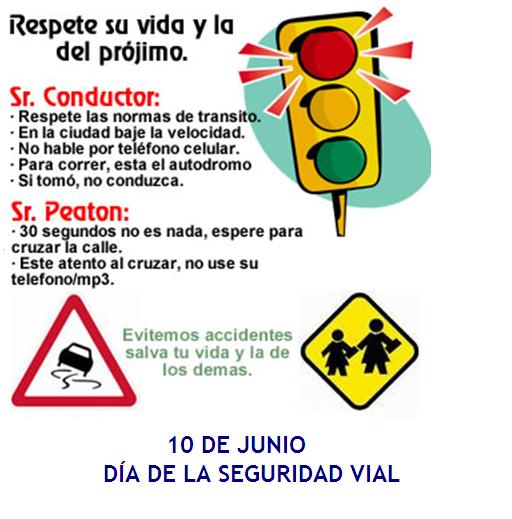 MANOS A LA OBRA
Como ya recordamos sobre los objetos y los cuidados que debemos tener al momento de su manipulación, es momento de comenzar a crear:
Debes seleccionar un objeto.
Debes identificar los cuidados que debemos tener al momento de su manipulación.
Debes crear un afiche indicando el objeto y sus precauciones. 
Debes tener en cuenta las imágenes o dibujos y colores.
PAUTA DE EVALUACIÓN
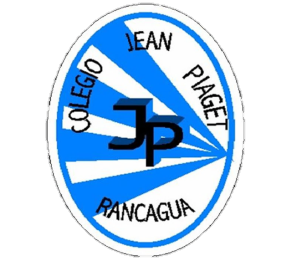 TICKET DE SALIDA
ASIGNATURA Tecnología
SEMANA 20
CIERRE
Nombre: _______________________________________
1) ¿Qué objeto tecnológico conoces?

2) ¿Qué técnicas o pasos debemos tener en cuenta al momento de elaborar un objeto?

3) ¿Qué cuidados debemos tener el momento de manipular las herramientas?
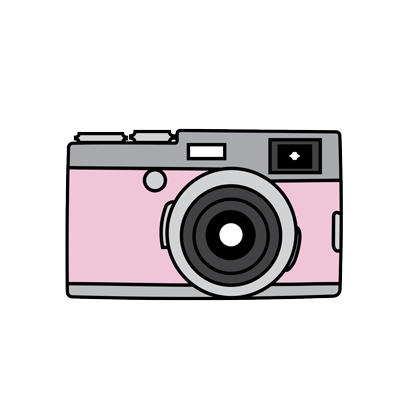 Enviar fotografía de este ticket de salida al: 
Correo: Alicia.cuellar@jean-Piaget.cl